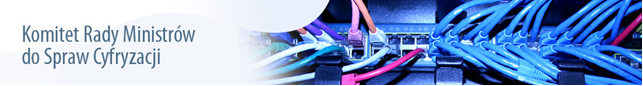 Nowa jakość udostępniania dóbr kultury na Uniwersytecie Warszawskim – stworzenie centrum digitalizacji zbiorów bibliotecznych i muzealnych
Wnioskodawca: Uniwersytet Warszawski 
Beneficjent: Uniwersytet Warszawski
CEL PROJEKTU
Celem projektu było wytworzenie infrastruktury do digitalizacji oraz udostępniania zasobów kultury posiadanych przez UW. Produktem jest infrastruktura umożliwiająca opracowanie, skanowanie, przetwarzanie oraz publikację dóbr kultury w postaci cyfrowej.
1
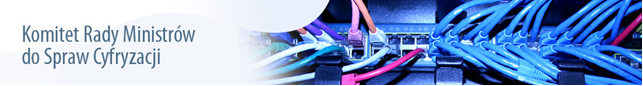 OKRES REALIZACJI PROJEKTU
KOSZT REALIZACJI PROJEKTU
2
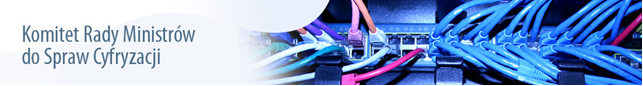 ZAKRES PROJEKTU
W ramach projektu stworzone zostało oprogramowanie biblioteki cyfrowej oraz powiązane z nim: aplikacja redaktora cyfrowego, system workflow do kontroli przepływu pracy podczas digitalizacji, aplikacja (strona www) prezentująca obiekty cyfrowe użytkownikom – crispa.uw.edu.pl
Stworzono pracownię reprograficzną, w tym: dostosowano pomieszczenia na potrzeby digitalizacji (oświetlenie, odpowiednie otoczenie sieciowe, systemy zabezpieczeń), zakupiono sprzęt digitalizacyjny (skanery, stanowisko fotogrametryczne, sprzęt komputerowy).
Rozbudowano infrastrukturę informatyczną zapewniając w pełni redundantne i niezawodne środowisko
W ramach usług zewnętrznych, przygotowaniu do digitalizacji poddano ponad tysiąc obiektów z różnych kolekcji Uniwersytetu Warszawskiego, a samej digitalizacji poddano obiekty  XIX i XX wieczne, z których wykonano blisko 300 tys. skanów.
W trakcie realizacji projektu udostępniono prawie milion dokumentów sektora publicznego w formie cyfrowej o objętości ponad 70 TB, które po zakończeniu projektu nadal przyrastają.
Do dnia 11.05.2020 odtworzono je ponad 9,5 mln. razy.
Powyższe liczby stale rosną w ramach utrzymywania trwałości efektów projektu.
3
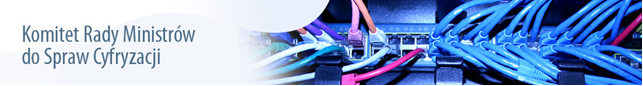 PRODUKTY PROJEKTU – interoperacyjność
NUKAT – katalog zbiorów polskich bibliotek naukowych
Katalog elektroniczny Biblioteki Uniwersyteckiej w Warszawie (OPAC)
Oznaczenia powiązanych 
systemów:
        planowany
        modyfikowany
        istniejący
dot. systemów własnych oraz innych jednostek
Workflow
 – 
oprogramowanie do kontroli przepływu pracy w procesie digitalizacji
Inne źródła metadanych
Crispa 
– 
aplikacja redaktora biblioteki cyfrowej
Oprogramowanie biblioteki cyfrowej
System przechowywania danych
Federacja Bibliotek Cyfrowych-narodowy koncentrator metadanych
Europeana – europejska biblioteka cyfrowa
Crispa 
– 
biblioteka cyfrowa Uniwersytetu Warszawskiego
Interfejsy dedykowane dla szczególnych potrzeb
4
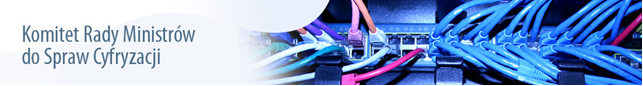 REALIZACJA ZALECEŃ KRMC
Projekt nie opiniowany 
na etapie składania wniosku.
5
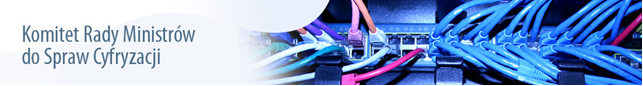 BEZPIECZEŃSTWO SYSTEMU I DANYCH
6
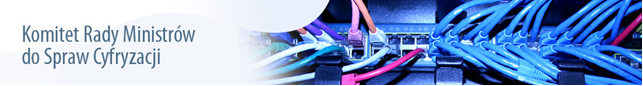 TRWAŁOŚĆ PROJEKTU
Okres trwałości: do 2025 r.
Źródło finansowania utrzymania produktów projektu: środki Uniwersytetu Warszawskiego
Najważniejsze ryzyka:
7